Improvement to Hessenberg Reduction
Shankar, Yang, Hao
What is Hessenberg MatrixA special square matrix has zero entries below the first subdiagonal or above the first superdiagonal.
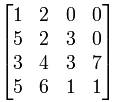 Why Hessenberg Matrix
Less computational efforts required for triangular matrix
Not convenient to convert to triangular directly then Hessenberg is a good transient form
Real life application
Earthquake modeling
Weather forecasting
Real world matrices are huge. 
Dense solves are inefficient
Ways to convert to Hessenberg matrix
Householder Transform
Givens Rotation
Variants of the above (block forms etc)
Method 1: Householder Reflection
Setp1: Form Householder Matrix P1 P2
Setp2: Householder Reflection A=P1AP1-1
Note: P1 is orthogonal matrix, P1=P1-1
A: 4 by 4 random matrix
A= P2P1AP1P2
A
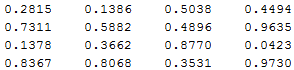 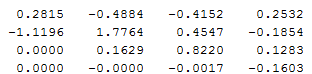 Original Matrix
Final Matrix
Target :Zero these entries
P2
P1
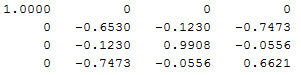 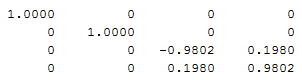 How to form Householder Matrix
Code
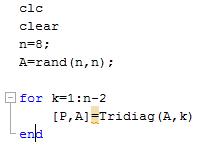 Initial Operation
Loop  it
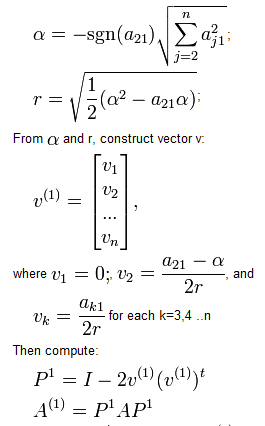 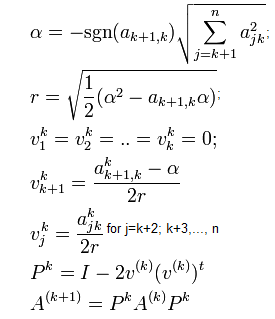 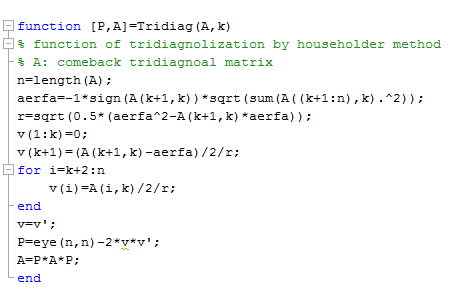 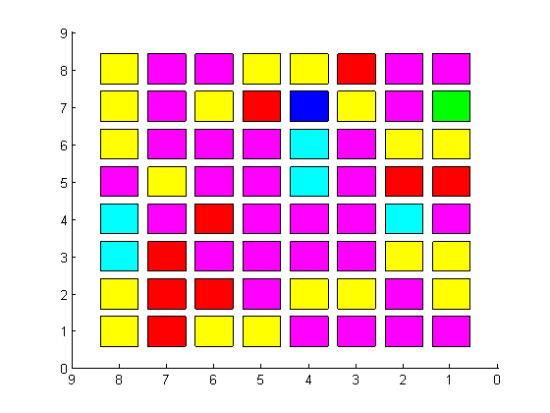 Householder Transform
Example
A 8x8 Random Square Matrix =
Loop1: A1=P1AP1
Loop2: A2=P2A1P2
Loop3: A3=P3A2P3
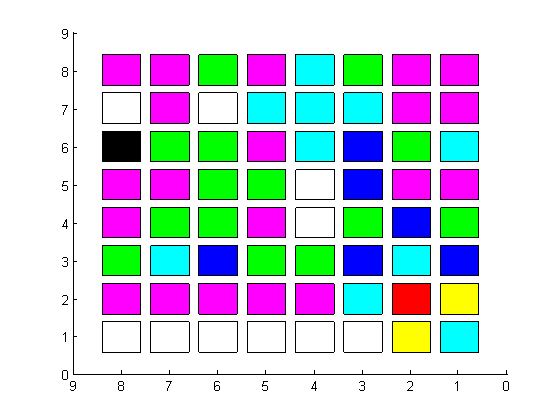 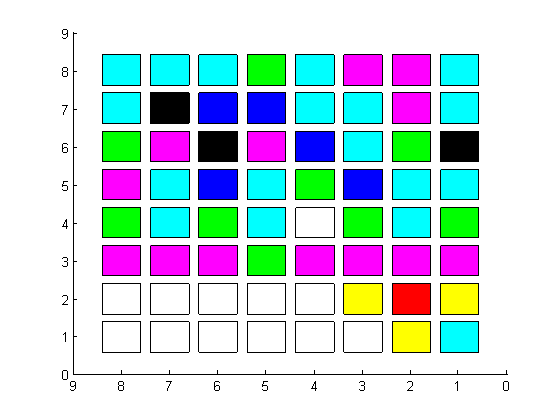 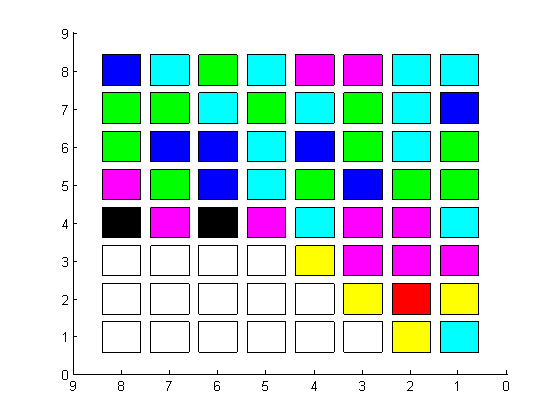 Loop4: A4=P4A3P4
Loop5: A5=P5A4P5
Loop6: A6=P6A5P6
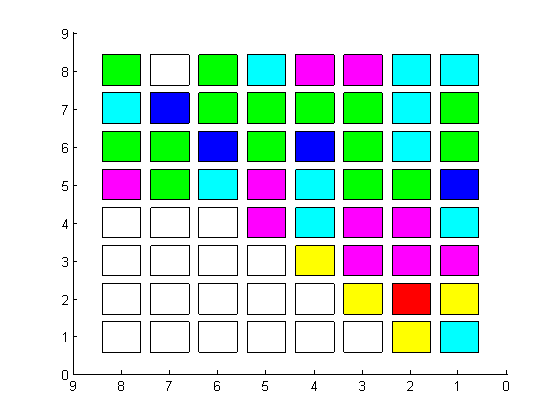 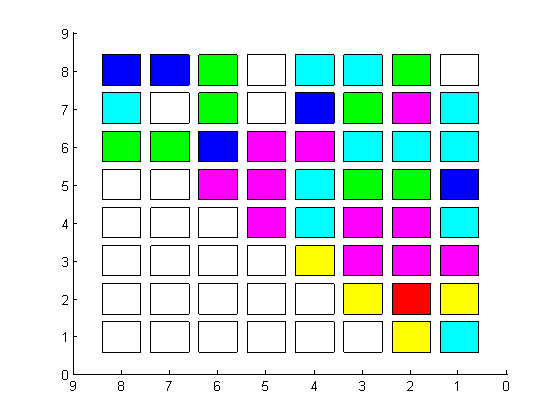 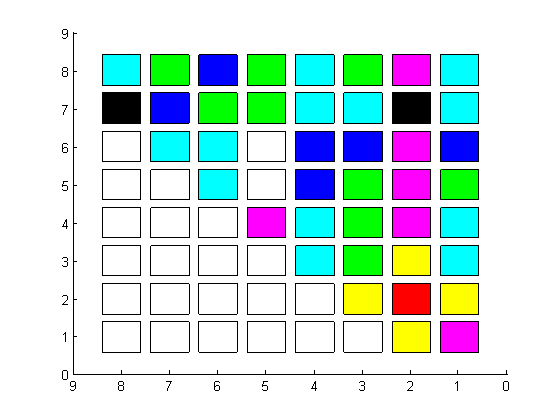 [Speaker Notes: Show you code, numbers]
Method 2: Givens Rotation
General Idea: Coordinate Transform,  xy to x’y’, zeros one of  axis component
Suppose vector v=(a,b) in xy coordinate and  rotation matrix G between xy and x’y’
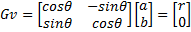 Two Degree Coordinate
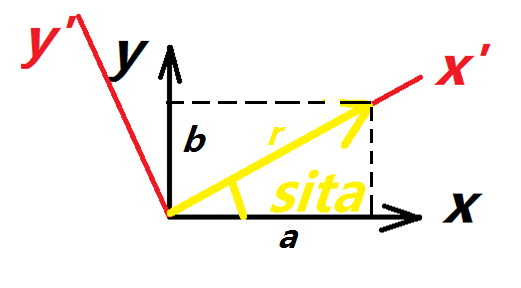 Where
Expand to N Degree Coordinate
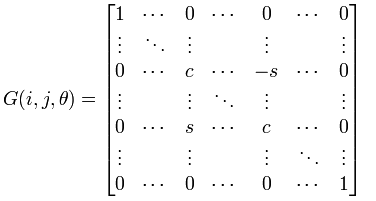 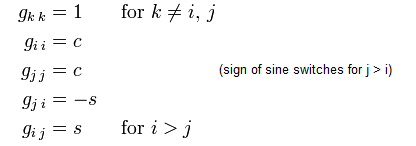 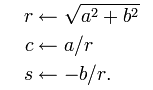 Code by Matlab
Example
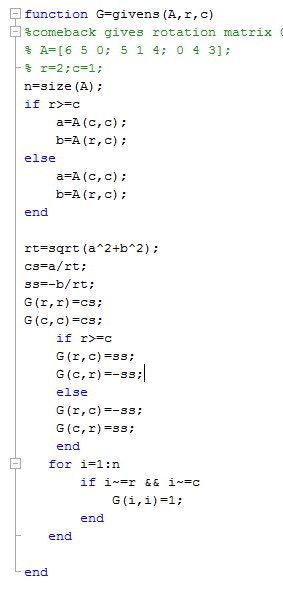 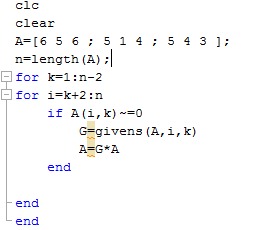 Original Matrix
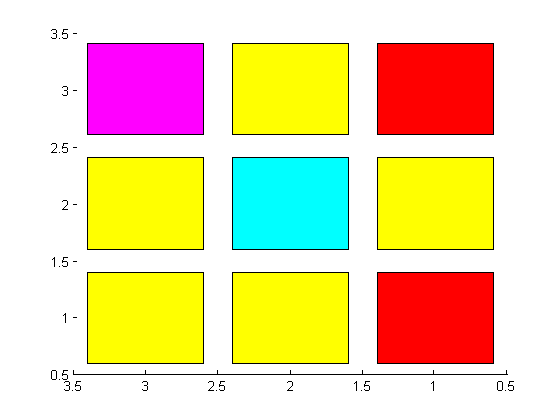 Resulted Matrix
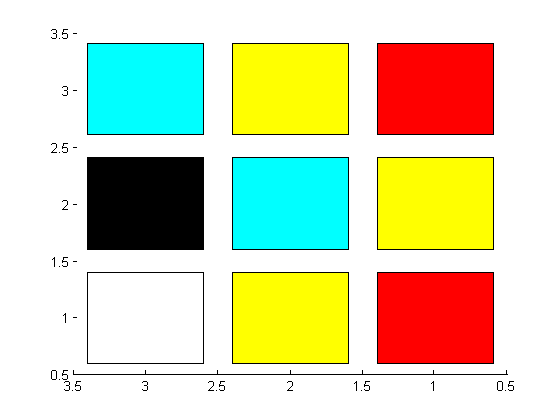 Zero this entry
Implemetion1: Hessenburg Reduction by using Householder Matrix
General  Householder Reflection
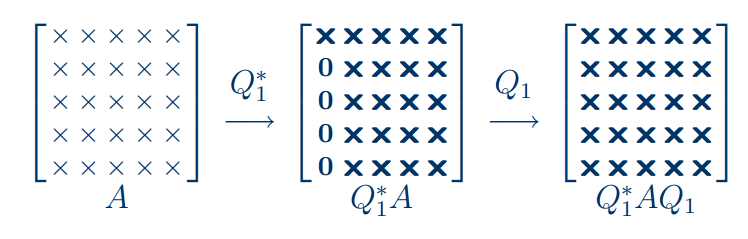 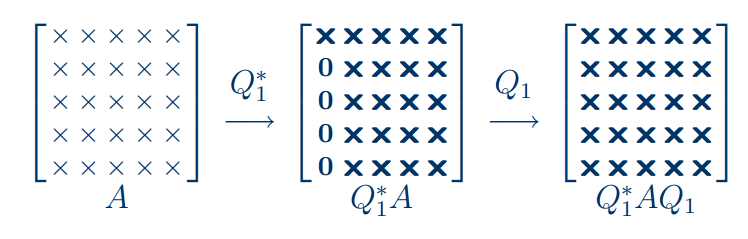 P1AP1
A
Full Again
Solution: Hessenburg Reduction
Form the  Householder matrix from A (n-1) by (n-1) change the householder matrix as:
First Transform Matrix
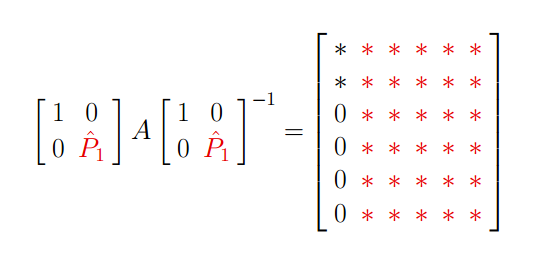 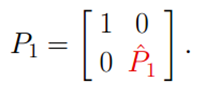 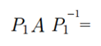 First Transform
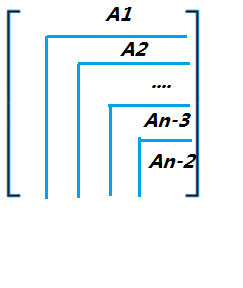 A1=A (n-1,n-1)
Iteration
A2=A (n-2,n-2)
…
An-2
Hessenburg Reduction by Matlab
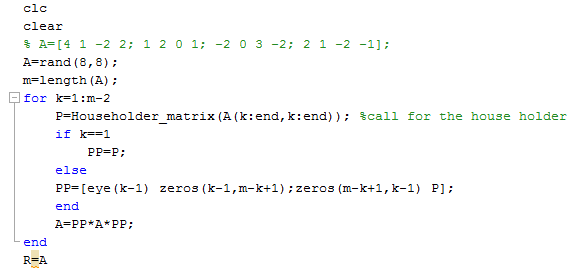 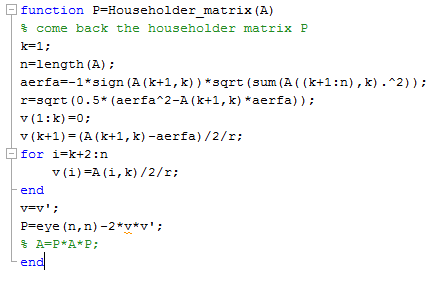 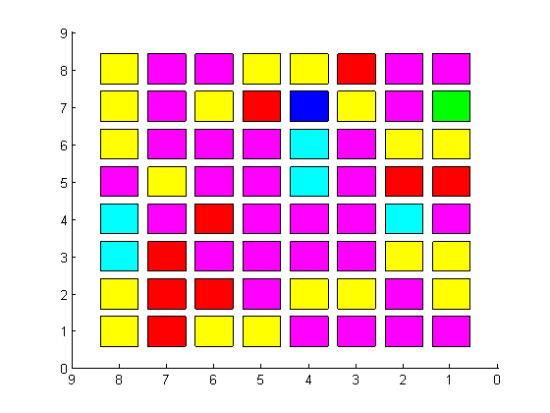 Hessenburg Reduction
A 8x8 Random Square Matrix =
Loop1
Loop2
Loop3
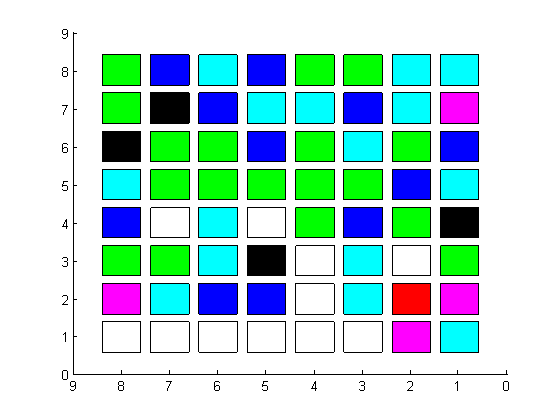 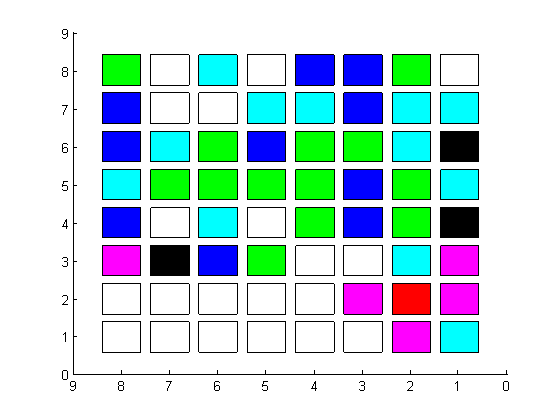 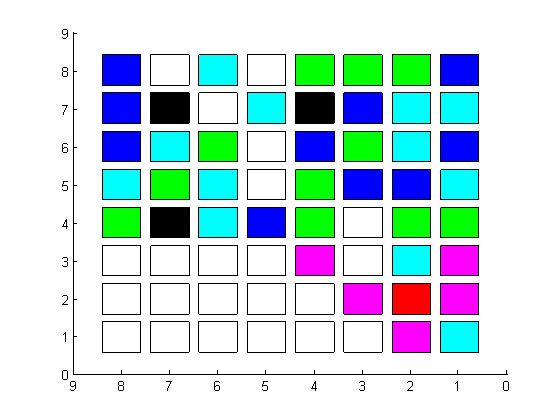 Loop4
Loop5
Loop6
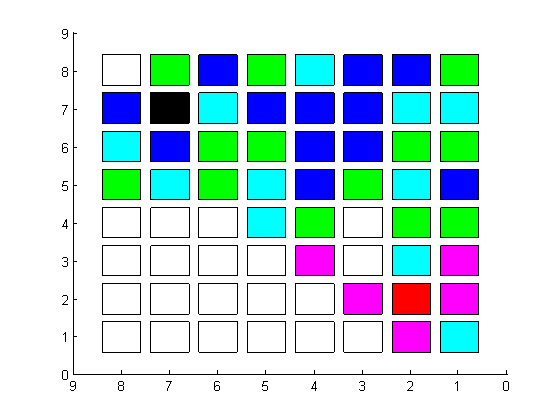 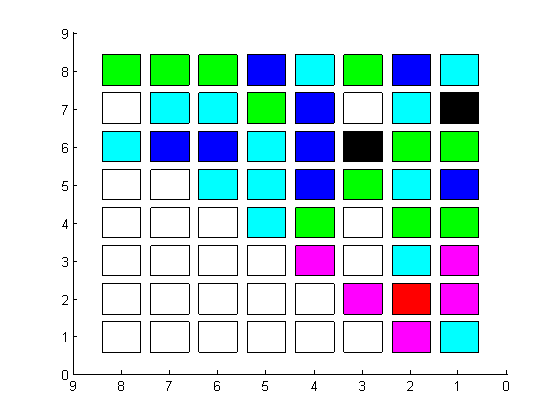 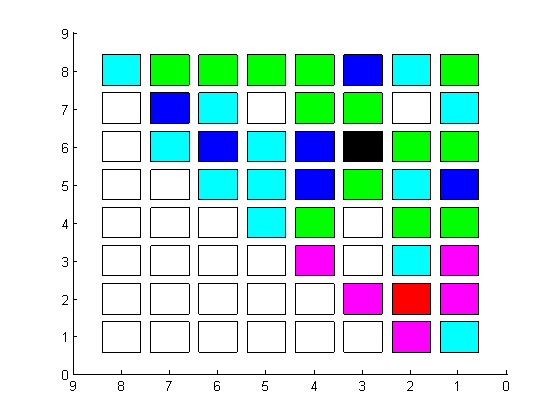 [Speaker Notes: Show the code]
Givens Rotation
function [g]=givens(x,j,i)
% Function of Givens Rotation
 
% x: Input matrix
% i: Row affected by the zeroing operation
% j: Row to be zeroed (column 1)
% G: Givens rotation matrix 
g=eye(length(x)); %Initialize givens matrix
xi=x(i,1); %Identify the ordinate pair over which the rotation happens
xj=x(j,1);
r=sqrt(xi^2+xj^2); %Find length of vector r from origin to this point
%Populate rotation matrix with the necessary elements
cost=xi/r; 
sint=xj/r;
g(i,i)=cost;
g(i,j)=-sint;
g(j,i)=sint;
g(j,j)=cost;
end
Hessenberg Reduction through Givens Rotation
function [R]=hessen1(A)
% Hessenberg Reduction by using Givens Method
count=1;
n=size(A);
G=eye(size(A)); %Gives rotation matrix accumulator
R=A; %Copy A into R 
for j=1:n-2 %Outer loop (determines columns being zeroed out)
    for i=n:-1:j+2 %Inner loop (successively zeroes jth column)
        giv=givens(R(j:n, j:n), i-j+1, i-j);
        giv=blkdiag(eye(j-1), giv); %Resize rotator to full size
        G=giv*G; %Accumulate G which give a Q in the end
        %Perform similarity transform
        R=giv'*R;
        R=R*giv;
        count=count+1;
    end
end
end
Result
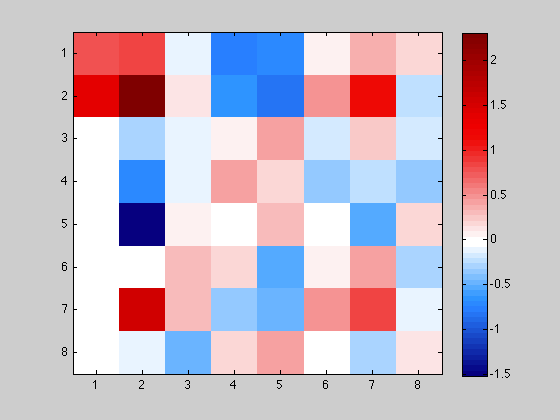 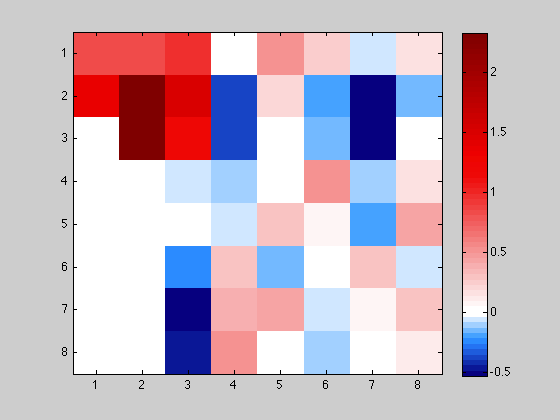 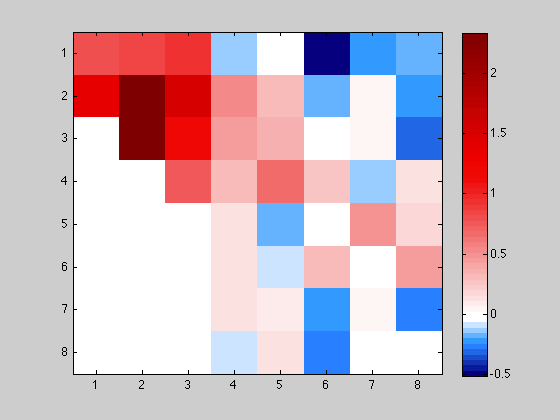 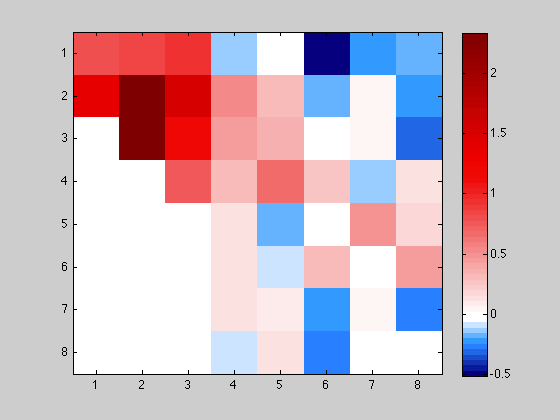 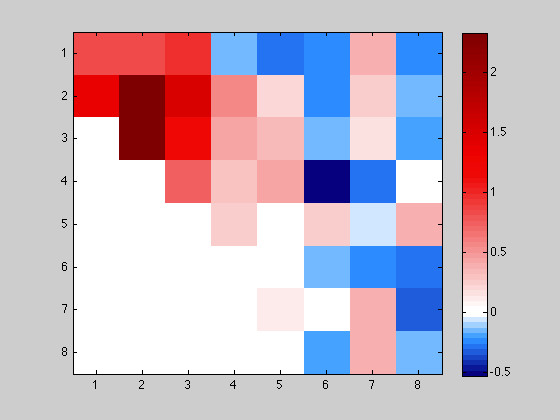 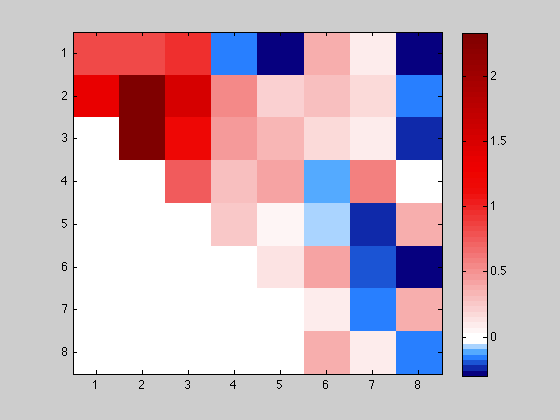 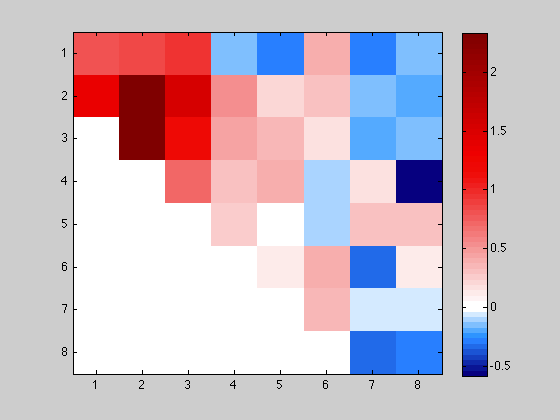 Performance Improvement Criteria
CPU
Cache Locality
Memory Bandwidth
Memory bound
Computational Efficiency (Number of calcs)
Size of data
GPU
Large latency overhead
Memory Bandwidth
Memory bound
Parallelization Algorithms
GPU Targetting
Blocked Operations (SIMD)
Operate on large chunks of data
Provides cache locality
No pipeline bubbles
Streaming extensions (SSEx) on modern processors target these operations
Order of efficiency (ascending)
Vector-Vector (Level 1)
Vector-Matrix (Level 2)
Matrix-Matrix (Level 3)
Parallel Operations
Modern CPUs can operate on two/more sets of data simultaneously and independently
Still share memory, so cache locality still important
Important: Algorithm needs to be rewritten to find independent operations without dependencies on previous values
Synchronization very important
GPU perfect for this, massively parallel processing pipeline (‘stream processors’)
ASIC(Application Specific Ics) and FPGAs (Field Programmable Gate Arrays) are perfect for this
Block Hessenberg
Results
Results
norm1 =

     0

norm2 =

     6.013108476912430e-13

norm3 =

  66.823468331017068

eig_norm =

     0

eig_norm1 =

     4.965725351883417e-14

eig_norm2 =

     5.924617829737880e-14
Conclusion
Hessenberg Reduction reduces complexity of dense eigen value solvers
Column householder and Givens rotation
Study of computing architecture tells us how to improve performance
Blocking (SIMD) and parallelism
Blocking algorithm fastest